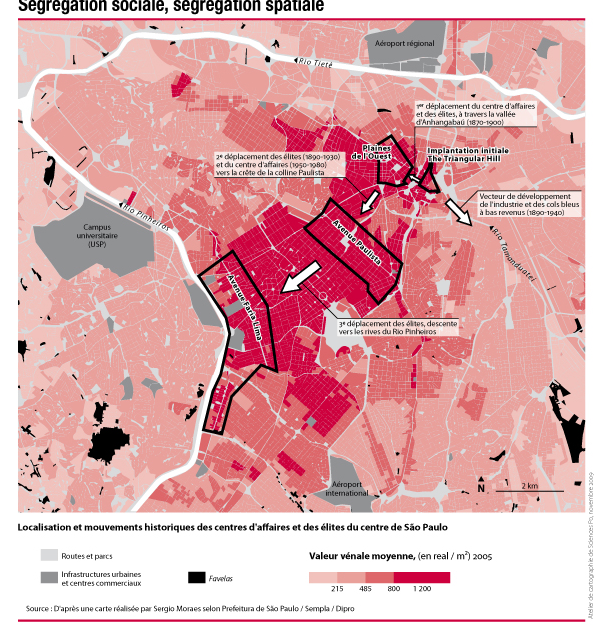 Inserções  de elementos do periurbano no núcleo denso (até 2000)
Novas inserções do periurbano no núcleo denso
Segregação reticular (I)
Segregação Reticular (II)